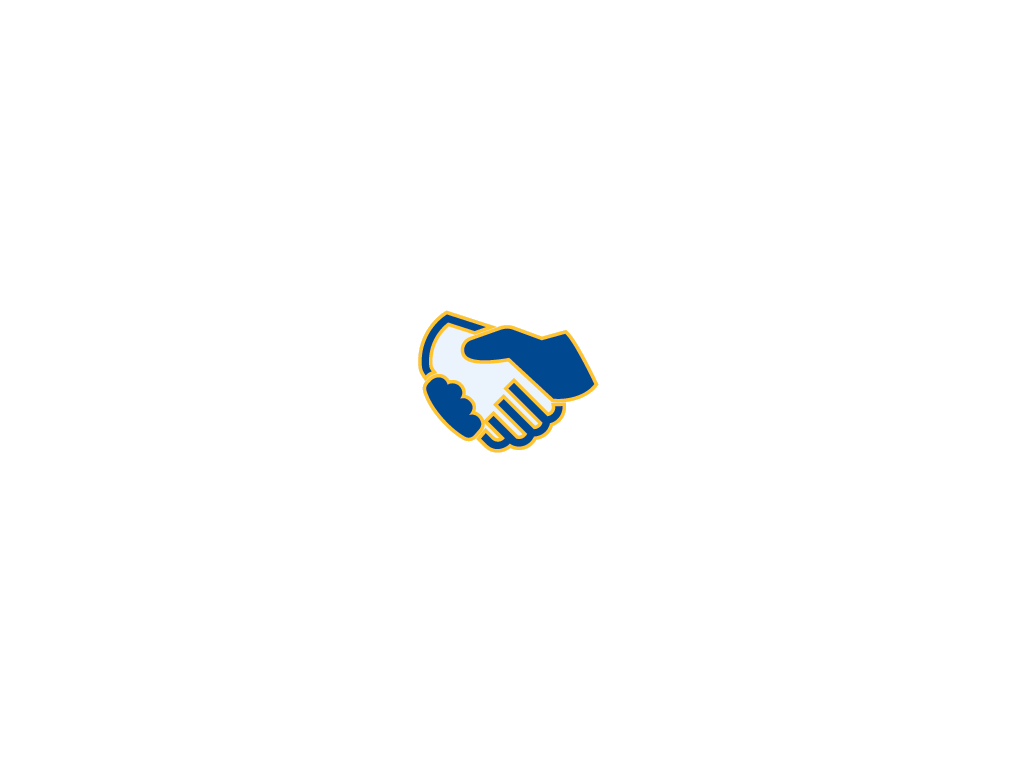 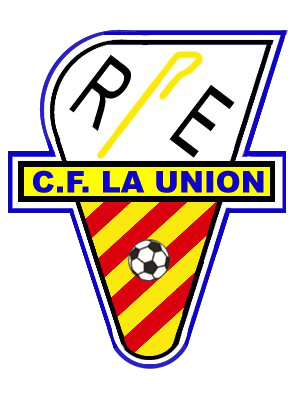 C.F LA UNION
MEET & GREET
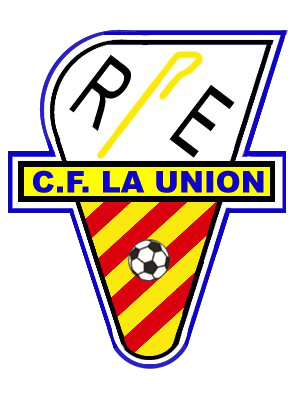 ENCANTADOS DE CONOCEROS
ENCANTADOS DE AYUDAROS